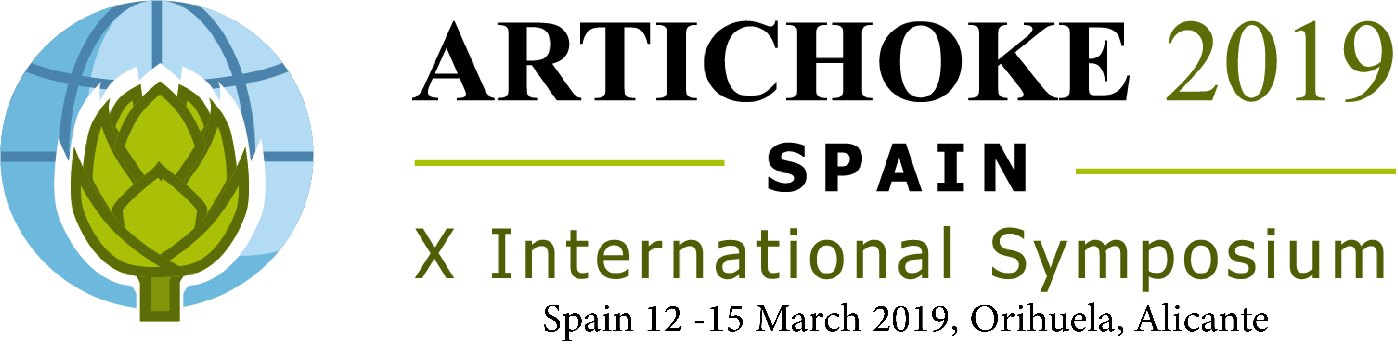 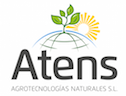 Diamond
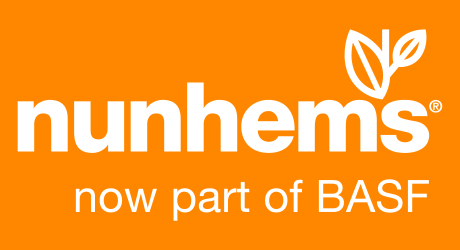 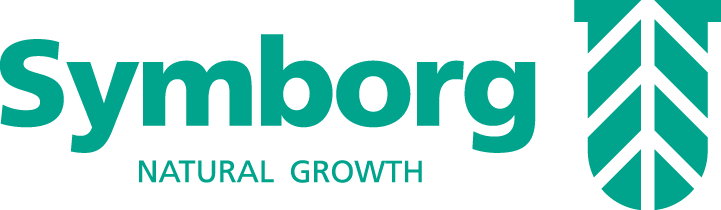 Platinum
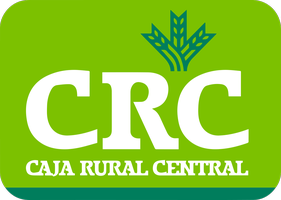 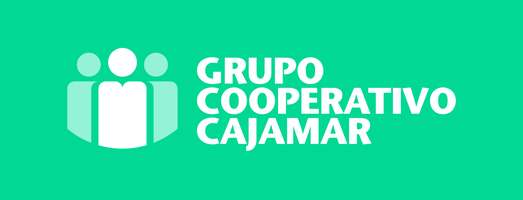 Gold
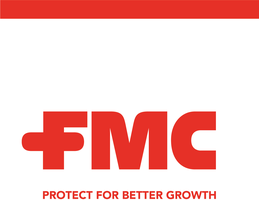 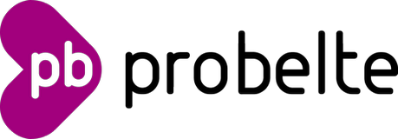 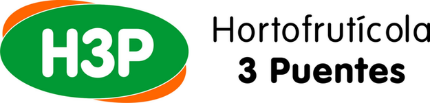 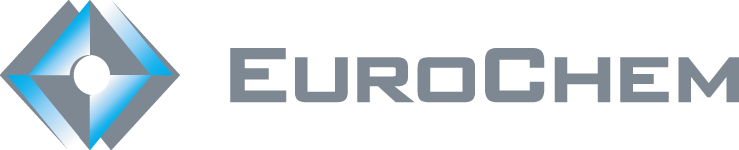 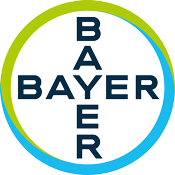 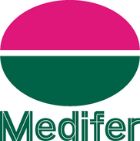 Silver
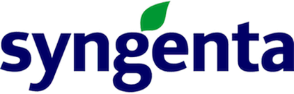 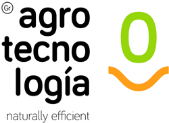 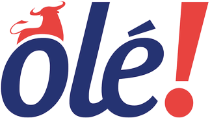 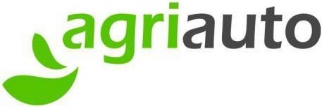 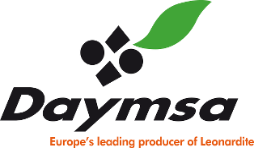 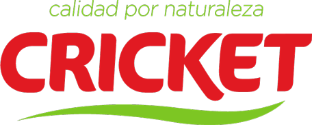 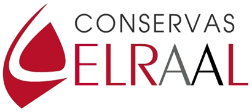 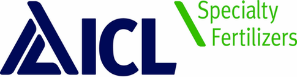 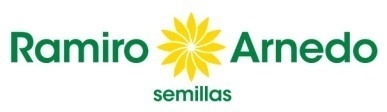 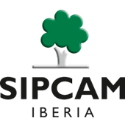 Collaboration
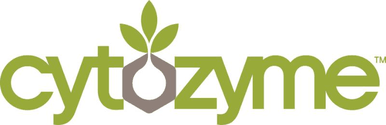 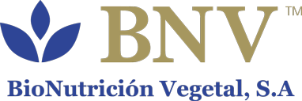 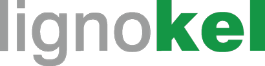 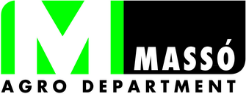 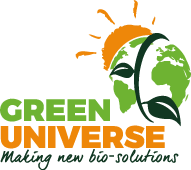 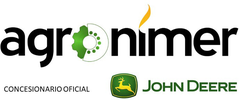 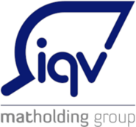 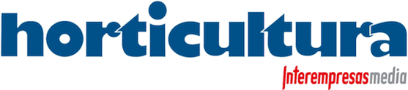 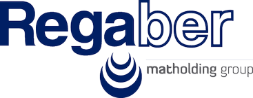 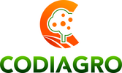 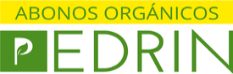 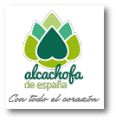 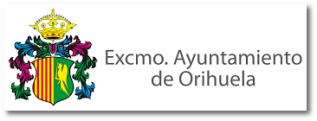 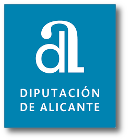 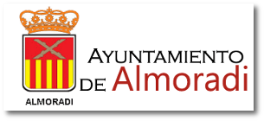 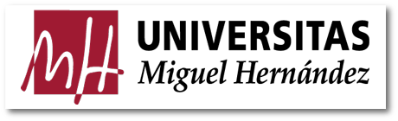 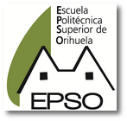 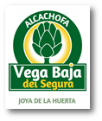 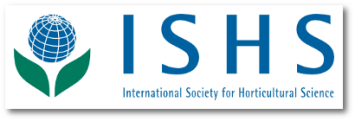 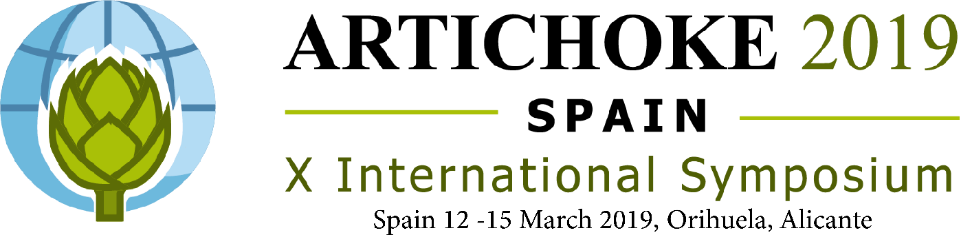 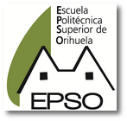 Lugar de realización:
Escuela Politécnica Superior de Orihuela 
Edificio Biblioteca- Salón de actos
https://goo.gl/maps/gS22aPq8Hdt
Inscripciones: congresos@verticesur.es
Contacto: congresos@verticesur.es